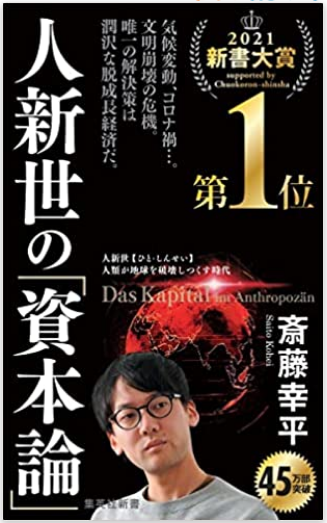 人新世の資本論
斎藤幸平(集英社新書)
斎藤 幸平　大阪市立大学大学院経済学研究科准教授
1987年東京都生まれ。米国ウェズリアン大学卒業後、渡独。独フンボルト大学哲学科博士課程修了。専門はマルクス経済学。2018年、マルクス研究における最高峰「ドイッチャー記念賞」を日本人初、史上最年少で受賞。著書に『大洪水の前に』（ドイッチャー記念賞受賞作“Karl Marxʼs Ecosocialism ”の日本語版、堀之内出版）、『人新世の「資本論」』（ 集英社新書）、編著に『未来への大分岐』（集英社新書）。訳書にマルクス・ガブリエル＆スラヴォイ・ジジェク『神話・狂気・哄笑』（堀之内出版）等。マルクスとエンゲルスの新全集を刊行する国際プロジェクト「MEGA」の国際編集委員会メンバー。
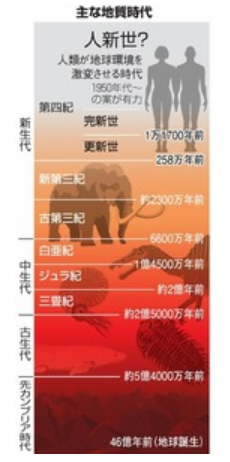 前書きより
・人類 の 経済 活動 が 地球 に 与え た 影響 が あまりに 大きい ため、 ノーベル 化学 賞 受賞 者 の パウル・クルッツェン は、 地質学 的 に 見 て、 地球 は 新た な 年代 に 突入 し た と 言い、 それ を「 人 新 世」（ Anthropocene） と 名付け た。 人間 たち の 活動 の 痕跡 が、 地球 の 表面 を 覆い つくし た 年代 という 意味 で ある。 

・ 「 人 新 世」 の 環境 危機 によって 明らか になり つつ ある のは、まさに 経済成長 が、 人類 の 繁栄 の 基盤 を 切り崩し つつ ある という 事実 で ある。

・ その 原因 の 鍵 を 握る のが、 資本主義 に ほかなら ない。 なぜ なら 二酸化炭素 の 排出 量 が 大きく 増え 始め た のは、 産業革命 以降、 つまり 資本主義 が 本格的 に 始動 し て 以来 の こと だ から だ。 そして、 その 直後 に、 資本 について 考え抜い た 思想家 が い た。 そう、 カール・マルクス で ある。  本書 は その マルクス の『 資本論』 を 折々 に 参照 し ながら、「 人 新 世」 における 資本 と 社会 と 自然 の 絡み合い を 分析 し て いく。
この本で言っていること
・資本主義による経済成長は地球環境を破壊し、限界を超えつつある

・人類がその環境危機を乗り切り、持続可能で公正な社会を実現する
　ための唯一の選択肢が、「 脱成長コミュニズム」である
　（本書が世界で初めての晩年のマルクスの思想を解読して著述）

・具体的な方策
　①使用価値経済 への転換 
　②労働時間を削減して、生活の質を向上させる
　③画一的な分業の廃止
　④生産過程の民主化
　⑤エッセンシャル・ワークの重視
知っておきたい予備知識
カール・マルクス

・ドイツ語: Karl Marx、英語: Karl Marx
・1818年5月5日 - 1883年3月14日（６４歳没）
・プロイセン王国（ドイツ）出身の哲学者、経済学者、革命家。
・社会主義および労働運動に強い影響を与えた。
・没後１４０年
知っておきたい予備知識
1776年　アダムスミス　「国富論」
「経済には見えない力が働いていて（見えざる神の手）、個人の利益を追求する行為により経済はうまく回る。つまり資本主義はベスト！」

1847年マルクスとエンゲルス　共産党宣言
「共産主義者は、これまでのすべての社会秩序を暴力的に転覆にすることによってのみ、自己の目的が達せられることを公然と宣言する。支配階級よ、共産主義革命の前におののくがよい」

1867年カール・マルクス　「資本論」
「資本主義はダメ！世界経済が崩壊するシステムだ！　結果的に社会主義になるだろう」

1922年　ソビエト連邦誕生　マルクスが主張する資本主義の発展を経ずに社会主義国家が初めて誕生

1924年　スターリン「マルクス・レーニン主義」
ロシア革命を成功させたウラジーミル・レーニンの死後に権力を握ったスターリンが4月のスベルドロフスク大学で行った講演で提唱。「レーニンが カール・マルクスを正しく承継した」と強調するために作られた用語である。プロレタリアートによる暴力的独裁国家

1991年　ソビエト連邦崩壊（マルクス主義の失墜）
ソ連や中国をはじめとする社会主義国の「失敗」によって，マルクスの理論は「間違い」であったことが明らかになった，と一般には受け取られている。20世紀全体をかけた社会主義（マルクス主義）の実験は「失敗」に終わり，資本主義こそが最も優れた経済システムであることが証明されたのだ，と
知っておきたい予備知識
1960年代後半　日本
「当時の学生たちの多くは、マルクスこそは正義の使者であり、預言者であり、希望の星であると信じ、マルクスのためなら命をささげてもよいと考えていた」（三田誠広　マルクスの逆襲　2009年集英社新書）

「そして大学における全共闘運動やベトナム反戦運動、さらには新宿騒乱とよばれえる市街戦のような暴力デモが起こった。大学紛争が下火になった70年代には、一部の過激派は先鋭化して「よど号」ハイジャック事件、浅間山事件、れるアビブ空港乱射事件、三菱重工東京本社ビル爆破事件などのテロ事件が頻発した。これはマルクスを信仰するマルクス原理主義によるテロとみることができる」（同上）
1951年　日本共産党　 51年綱領
　日本共産党は、同党の革命路線についてコミンフォルムから批判を受け、昭和26年10月の第5回全国協議会において、「日本の解放と民主的変革を、平和の手段によって達成しうると考えるのはまちがいである」とする「51年綱領」と、「われわれは、武装の準備と行動を開始しなければならない」とする「軍事方針」を決定しました。そして、この方針に基づいて、20年代後半に、全国的に騒擾事件や警察に対する襲撃事件等の暴力的破壊活動を繰り広げました。
1955年　日本共産党　 51年綱領廃止
　日本共産党は、昭和30年7月の第6回全国協議会（6全協）で、20年代後半に行った武装闘争を「誤りのうちもっとも大きなものは極左冒険主義である」（＝革命情勢がないのに武装蜂起した）などと自己批判しました。そして、33年7月の第7回党大会で、暴力革命唯一論の立場に立った「51年綱領」を「一つの重要な歴史的な役割を果たした」と評価した上で廃止しました。
知っておきたい予備知識
1936年　ケインズ主義
ケインズ主義とは，本質的に不安定な市場経済を安定させ，適切な雇用と所得を達成するために は，政府による積極的な反循環的マクロ経済政策が必要とする政策イデオロギーである。1970年代まで主流。

1980年代　ミルトンフリードマン　新自由主義
国家による福祉・公共サービスの縮小（小さな政府、民営化）と、大幅な規制緩和、市場原理主義の重 視を特徴とする経済思想。資本移動を自由化するグローバル資本主義は新自由主義を一国のみならず世界まで広げた ものと言ってよい。国家による富の再分配を主張する自由主義（英：liberalism、リベラリズム）や社会民主 主義（英：Democratic Socialism）と対立する。

2012年　リフレ派
緩慢なインフレを継続させることにより、経済の安定成長を図ることができるとするマクロ経済学の理論を喧伝(けんでん)、もしくは政策に取り入れようとする人々のこと。12年に成立した第2次安倍内閣が、これに対する有効打として掲げた経済政策が「財政出動」「金融緩和」「成長戦略」による「アベノミクス」であり、その理論的支柱がリフレ派の理論であるという。

ＭＭＴ（ 現代 貨幣 理論） 
・自国通貨を発行できる政府は財政赤字を拡大しても債務不履行になることはない
・財政赤字でも国はインフレが起きない範囲で支出を行うべき
・税は財源ではなく通貨を流通させる仕組みである

左派ポピュリズム　
昨今の新自由主義的な緊縮政策に反対し、より公正な再分配を訴える。